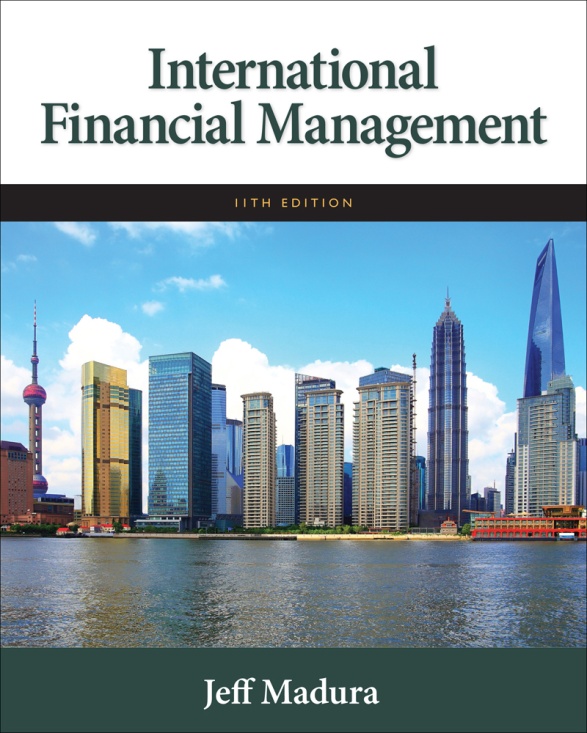 1
3
International Financial Markets
Chapter Objectives
Describe the background and corporate use of the following International Financial Markets:
	Foreign exchange market
	International money market
	International credit market
	International bond market
	International stock markets
2
2
Foreign Exchange Market
Allows for the exchange of one currency for another.
Exchange rate specifies the rate at which one currency can be exchanged for another.
3
History of Foreign Exchange
Gold Standard (1876 – 1913)
Each currency was convertible into gold at a specified rate. When World War I began in 1914, the gold standard was suspended.
Agreements on Fixed Exchange Rates
Bretton Woods Agreement 1944 - 1971
Smithsonian Agreement 1971 -  1973
Floating Exchange Rate System
Widely traded currencies were allowed to fluctuate in accordance with market forces
4
Foreign Exchange Transactions
The over-the-counter market is the telecommunications network where companies normally exchange one currency for another. 
Foreign exchange dealers serve as intermediaries in the foreign exchange market 
A foreign exchange transaction for immediate exchange is said to trade in the spot market. The exchange rate in the spot market is the spot rate.
Trading between banks occurs in the interbank market.
5
Spot Market
The U.S. Dollar is the commonly accepted medium of exchange in the spot market.
Spot market time zones - Foreign exchange trading is conducted only during normal business hours in a given location. Thus, at any given time on a weekday, somewhere around the world a bank is open and ready to accommodate foreign exchange requests.
Spot market liquidity: More buyers and sellers means more liquidity.
6
Attributes of Banks That Provide Foreign Exchange
Competitiveness of quote
Special relationship with the bank
Speed of execution
Advice about current market conditions
Forecasting advice
7
Foreign Exchange Quotations
At any given point in time, a bank’s bid (buy) quote for a foreign currency will be less than its ask (sell) quote.  
The bid/ask spread covers the bank’s cost of conducting foreign exchange transactions
8
Exhibit 3.1 Computation of the Bid Ask Spread
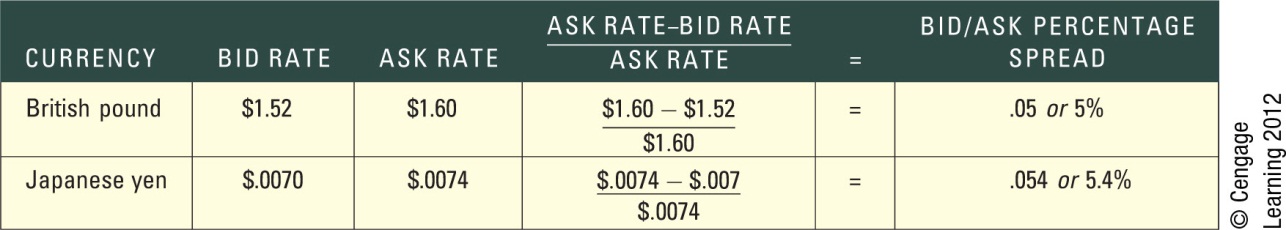 9
Factors That Affect the Spread
Order costs: Costs of processing orders, including clearing costs and the costs of recording transactions.
Inventory costs: Costs of maintaining an inventory of a particular currency.
Competition: The more intense the competition, the smaller the spread quoted by intermediaries.
Volume: Currencies that have a large trading volume are more liquid because there are numerous buyers and sellers at any given time.
Currency risk: Economic or political conditions that cause the demand for and supply of the currency to change abruptly.
10
Interpreting Foreign Exchange Quotations
Direct Quotation represents the value of a foreign currency in dollars (number of dollars per currency).
Example: $1.40 per Euro
Indirect quotation represents the number of units of a foreign currency per dollar.
Example: €0.7143 per Dollar
Indirect quotation = 1 / Direct quotation
11
Exhibit 3.2 Direct and Indirect Exchange Rate Quotations
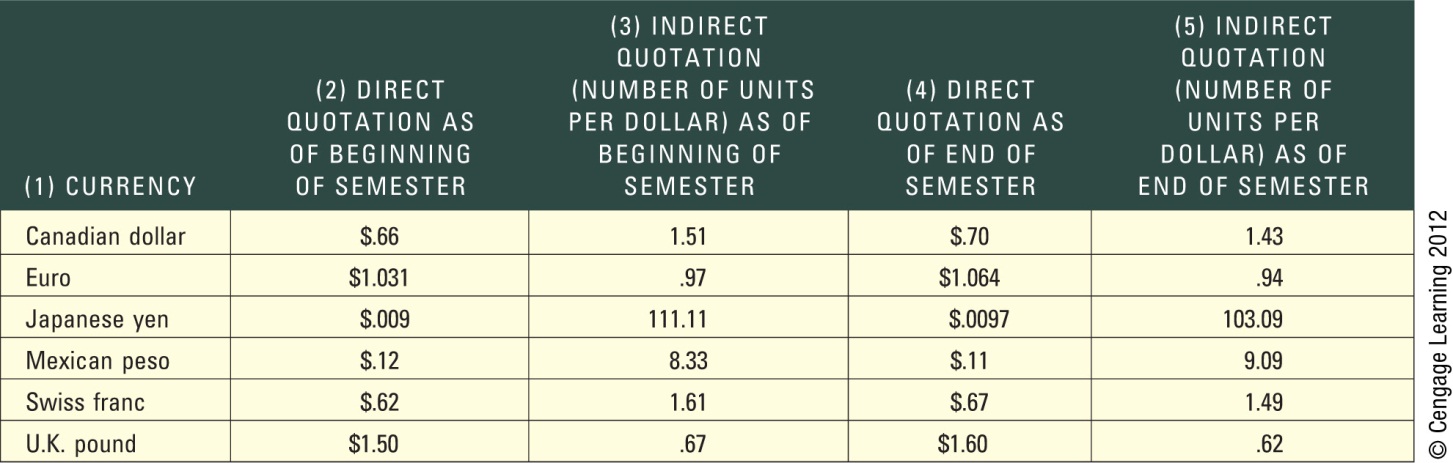 12
Interpreting Changes in Exchange Rates
When the euro is appreciating against the dollar (based on an upward movement of the direct exchange rate of the euro), the indirect exchange rate of the euro is declining.
When the euro is depreciating (based on a downward movement of the direct exchange rate) against the dollar, the indirect exchange rate is rising.
13
Exhibit 3.3 Relationship Between the Direct and Indirect Exchange Rates Over Time
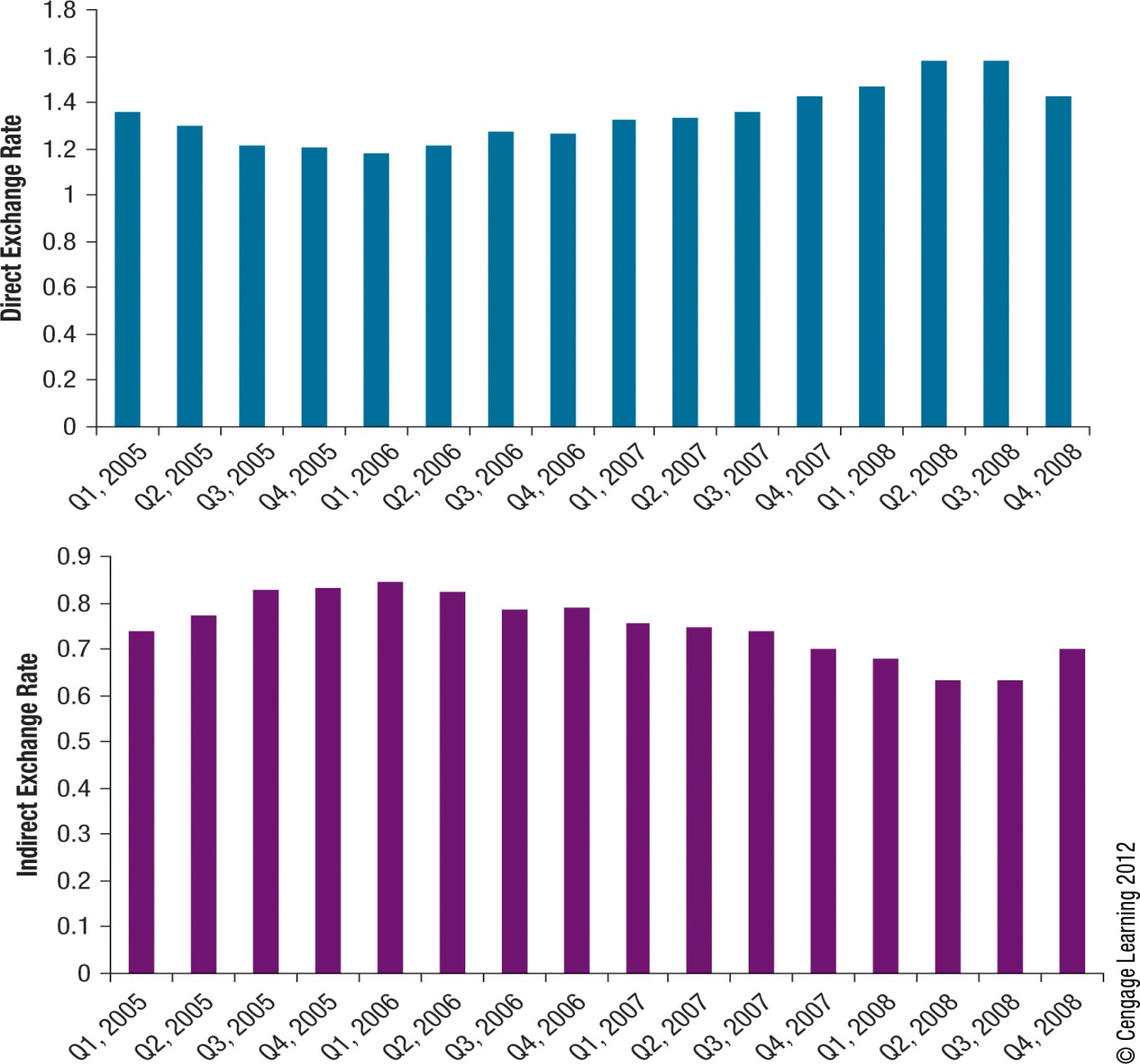 14
Cross Exchange Rates
Cross exchange rate is the amount of one foreign currency per unit of another foreign currency
Example 
	Value of peso = $0.07
	Value of Canadian dollar = $0.70

	Value of peso in C$ = 	Value of peso in $  
					Value of C$ in $	
				   = 	$0.07	 =   C$ 0.10
					$0.70
15
Currency Derivatives
Forward Contracts: agreements between a foreign exchange dealer and an MNC that specifies the currencies to be exchanged, the exchange rate, and the date at which the transaction will occur. 
The forward rate is the exchange rate specified by the forward contract.
The forward market is the over-the-counter market where forward contracts are traded.
16
Currency Derivatives
Futures Contracts: similar to forward contracts but sold on an exchange
Specifies a standard volume of a particular currency to be exchanged on a specific settlement date.
The futures rate is the exchange rate at which one can purchase or sell a specified currency on the specified settlement date.
The future spot rate is the spot rate that will exist at a future point in time and is uncertain as of today.
17
Currency Derivatives
Currency Options Contracts
Currency Call Option: provides the right to buy currency at a specified strike price within a specified period of time.
Currency Put Option: provides the right to sell currency at specified strike price within a specified period of time.
18
International Money Market
Corporations or governments need short-term funds denominated in a currency different from their home currency.
The international money market has grown because firms:
May need to borrow funds to pay for imports denominated in a foreign currency.
May choose to borrow in a currency in which the interest rate is lower.
May choose to borrow in a currency that is expected to depreciate against their home currency
19
Origins and Development
European Money Market: Dollar deposits in banks in Europe and other continents are called Eurodollars or Eurocurrency. Origins of the European money market can be traced to the Eurocurrency market that developed during the 1960s and 1970s.
Asian Money Market: Centered in Hong Kong and Singapore. Originated as a market involving mostly dollar-denominated deposits, and was originally known as the Asian dollar market.
20
Money Market Interest Rates Among Currencies
The money market interest rates in any particular country are dependent on the demand for short-term funds by borrowers, relative to the supply of available short-term funds that are provided by savers.
Money market rates vary due to differences in the interaction of the total supply of short-term funds available (bank deposits) in a specific country versus the total demand for short-term funds by borrowers in that country.
21
Exhibit 3.4 Comparison of Money Market Interest Rates
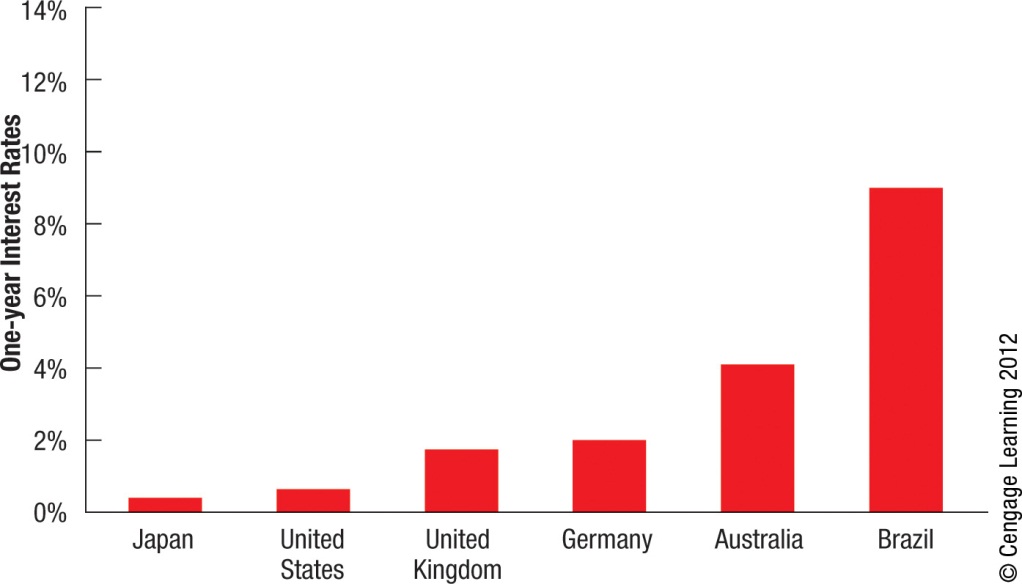 22
Global Integration of Money Market Interest Rates
Money market interest rates among countries tend to be highly correlated over time.
When economic conditions weaken, the corporate need for liquidity declines, and corporations reduce the amount of short term funds they wish to borrow. 
When economic conditions strengthen, there is an increase in corporate expansion, and corporations need additional liquidity to support their expansion.
23
Risk of International Money Market Securities
International Money Market Securities are debt securities issued by MNCs and government agencies with a short-term maturity (1 year or less)
Normally, these securities are perceived to be very safe from the risk of default.
Even if the international money market securities are not exposed to credit risk, they are exposed to exchange rate risk when the currency denominating the securities differs from the home currency of the investors.
24
International Credit Market
MNCs sometimes obtain medium-term funds through term loans from local financial institutions or through the issuance of notes (medium-term debt obligations) in their local markets.
Loans of 1 year or longer extended by banks to MNCs or government agencies in Europe are commonly called Eurocredits or Eurocredit loans.
To avoid interest rate risk, banks commonly use floating rate loans with rates tied to the London Interbank Offer Rate (LIBOR).
25
Regulations in the Credit Market
Single European Act:
Capital can flow freely throughout Europe.
Banks can offer a wide variety of lending, leasing, and securities activities in the EU.
Regulations regarding competition, mergers, and taxes are similar throughout the EU.
A bank established in any one of the EU countries has the right to expand into any or all of the other EU countries.
Basel Accord - Banks must maintain capital equal to at least 4 percent of their assets. For this purpose, banks’ assets are weighted by risk.
26
Regulations in the Credit Market (Cont.)
Basel II Accord - Attempts to account for differences in collateral among banks. In addition, this accord encourages banks to improve their techniques for controlling operational risk, which could reduce failures in the banking system. Also plans to require banks to provide more information to existing and prospective shareholders about their exposure to different types of risk.
Basel III Accord - Called for new methods of estimating risk-weighted assets that would increase the level of risk-weighted assets, and therefore require banks to maintain higher levels of capital.
27
Syndicated Loans in the Credit Market
Sometimes a single bank is unwilling or unable to lend the amount needed by an MNC or government agency.  
A syndicate of banks can be formed to underwrite the loans and the lead bank is responsible for negotiating the terms with the borrower.
28
Impact of the Credit Crisis on the Credit Market
The credit crisis of 2008 triggered by defaults in subprime loans led to a halt in housing development, which reduced income, spending, and jobs.
Financial institutions became cautious with their funds and were less willing to lend funds to MNCs
29
International Bond Market
Foreign bonds are issued by borrower foreign to the country where the bond is placed.
Eurobonds are bonds sold in countries other than the country of the currency denominating the bond
Partially a result of the Interest Equalization Tax (EIT) imposed by the U.S. government in 1963 to discourage U.S. investors from investing in foreign securities.
30
Eurobonds
Features:
Bearer bonds
Annual coupon payments
Convertible or callable
Denominations
commonly denominated in a number of currencies
Underwriting Process
multinational syndicate; simultaneously placed in many countries 
Secondary Market
market makers are in many cases the same underwriters who sell the primary issues
31
Development of Other Bond Markets
Bond markets have developed in Asia and South America
Bond market yields among countries tend to be highly correlated over time.
When economic conditions weaken, aggregate demand for funds declines with the decline in corporate expansion.
When economic conditions strengthen, aggregate demand for funds increases with the increase in corporate expansion.
32
Risk of International Bonds
Credit Risk - represents the potential for default.
Interest Rate Risk - potential for the value of bonds to decline in response to rising long-term interest rates.
Exchange Rate Risk - represents the potential for the value of bonds to decline (from the investor’s perspective) because the currency denominating the bond depreciates against the home currency.
Liquidity Risk - represents the potential for the value of bonds to decline because there is not a consistently active market for the bonds.
33
Impact of the Greek Crisis on Bonds
Spring 2010: Greece experienced weak economic conditions and large increase in the government budget deficit.
Concern spread to other European countries such as Spain, Portugal, and Ireland that had large budget deficits.
May 2010: many European countries and the IMF agreed to provide Greece with new loans.
34
International Stock Markets
Issuance of Stock in Foreign Markets - Some U.S. firms issue stock in foreign markets to enhance their global image.
Issuance of Foreign Stock in the U.S.
Yankee stock offerings - Non-U.S. corporations that need large amounts of funds sometimes issue stock in the United States
American Depository Receipts (ADR) - Certificates representing bundles of stock.  ADR shares can be traded just like shares of a stock.
35
Non-U.S. Firms Listing on U.S. Exchanges
Non-U.S. firms have their shares listed on the New York Stock Exchange or the Nasdaq market so that the shares can easily be traded in the secondary market.
Effect of Sarbanes-Oxley Act on Foreign Stock Listings - Many non-U.S. firms decided to place new issues of their stock in the United Kingdom instead of in the United States so that they would not have to comply with the law.
36
Investing in Foreign Stock Markets
Many investors purchase stocks outside of the home country.
Recently, firms outside the U.S. have been issuing stock more frequently.
37
Exhibit 3.5 Comparison of Stock Exchanges (as of 2008)
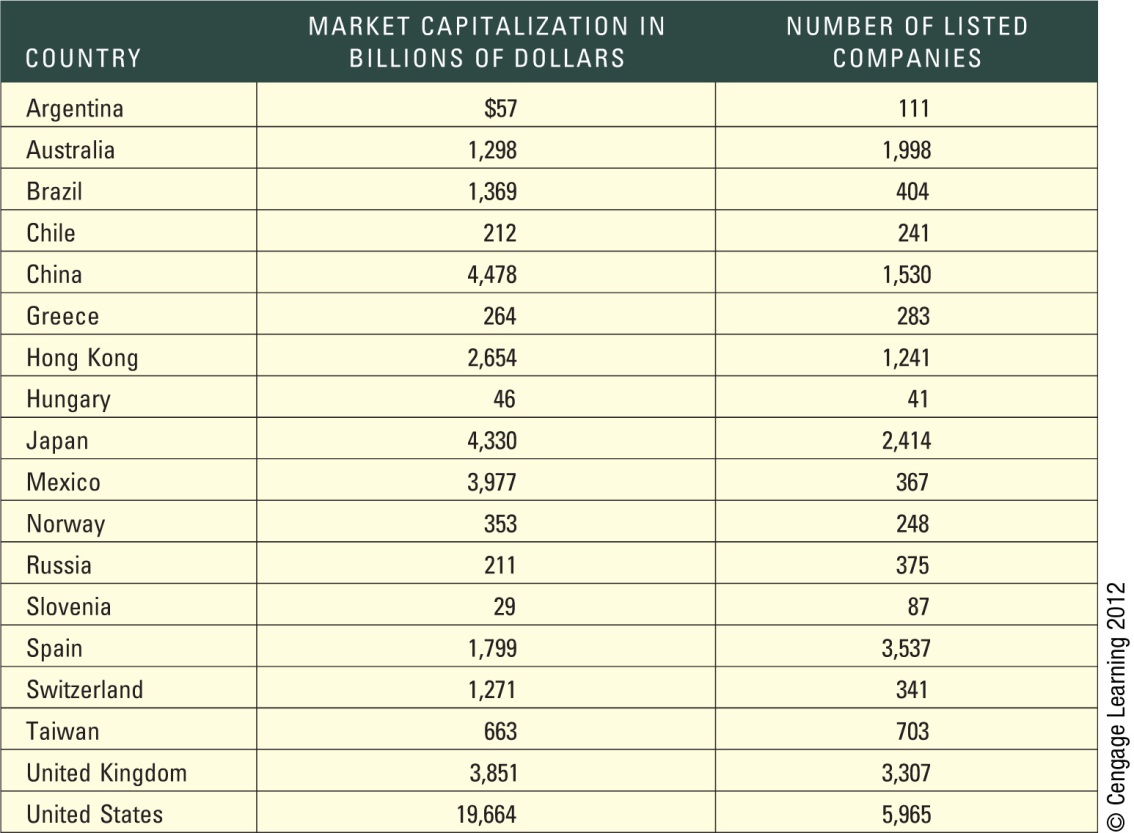 Source: World Federation of Exchanges
38
38
How Market Characteristics Vary among Countries
Stock market participation and trading activity are higher in countries where managers are encouraged to make decisions that serve shareholder interests, and where there is greater transparency.
Factors that influence trading activity:
Voting power
Legal protection of shareholders
Government enforcement of securities laws
Corporate corruption
Level of financial disclosure
39
Exhibit 3.6 Impact of Governance on Stock Market Participation and Trading Activity
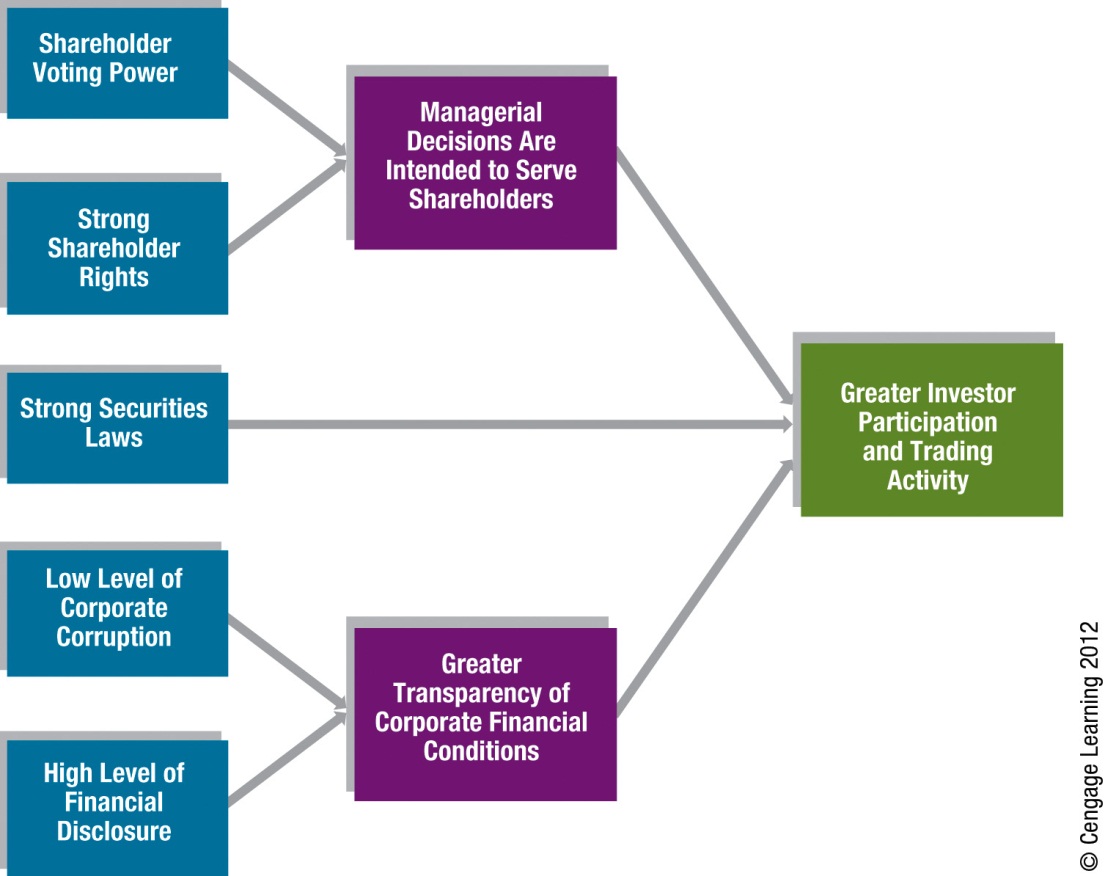 40
40
How Financial Markets Serve MNCs
Corporate functions that require foreign exchange markets.
Foreign trade with business clients.
Direct foreign investment, or the acquisition of foreign real assets.
Short-term investment or financing in foreign securities.
Longer-term financing in the international bond or stock markets.
41
Exhibit 3.7 Foreign Cash Flow Chart of an MNC
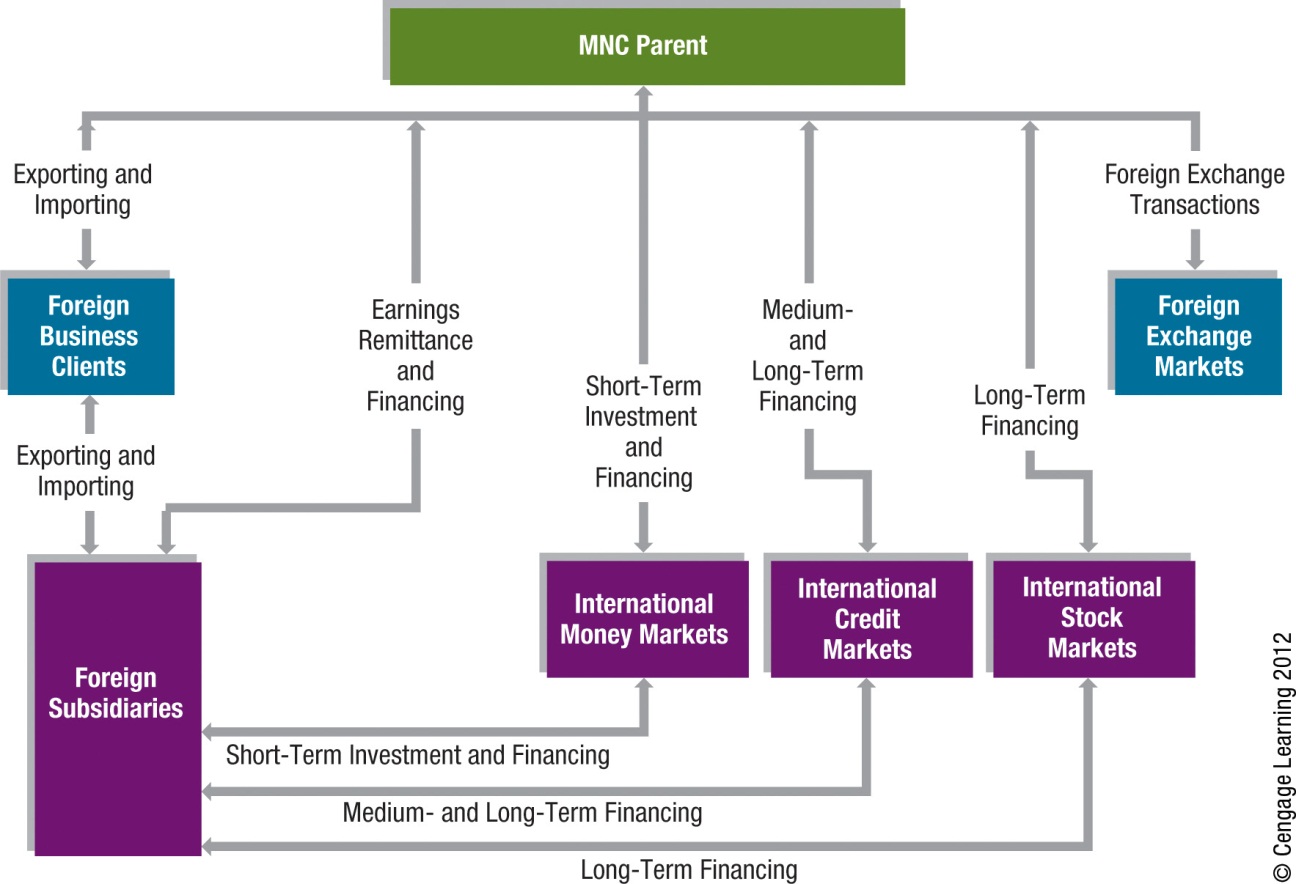 42
42
Summary
The foreign exchange market allows currencies to be exchanged in order to facilitate international trade or financial transactions. Commercial banks serve as financial intermediaries in this market.
The international money markets are composed of several large banks that accept deposits and provide short-term loans in various currencies. This market is used primarily by governments and large corporations.
The international credit markets are composed of the same commercial banks that serve the international money market. These banks convert some of the deposits received into loans (for medium-term periods) to governments and large corporations.
43
Summary (Cont.)
The international bond markets facilitate international transfers of long-term credit, thereby enabling governments and large corporations to borrow funds from various countries. The international bond market is facilitated by multinational syndicates of investment banks that help to place the bonds.
International stock markets enable firms to obtain equity financing in foreign countries. Thus, these markets help MNCs finance their international expansion.
44